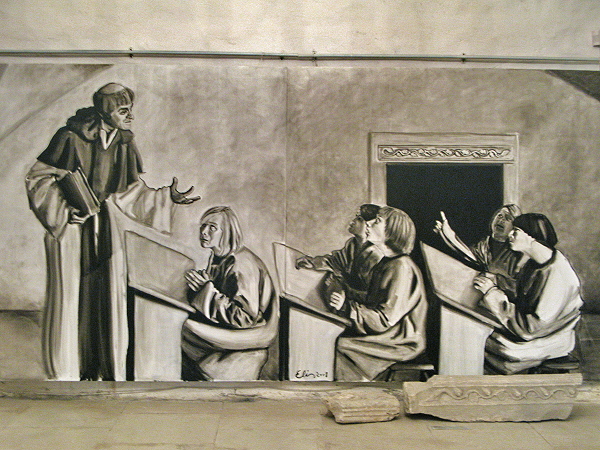 Führe aus, was du versprochen hast
Von der Planung zur Umsetzung
ICBE, S. Anselmo, 6. April 2016
Zusammenfassung 1. Tag
und Einführung 2. Tag
Aufbau des Beziehungsgeflechts einer Benediktinerschule
Beispiele für horizontale Beziehungen inner- und außerhalb der Schule
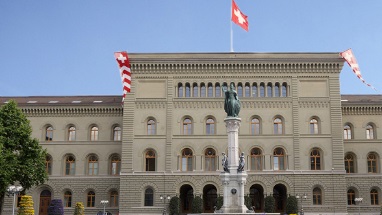 Staat/Aufsichts-behörden
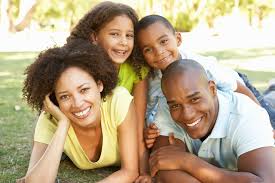 Eltern
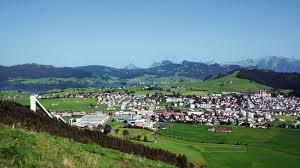 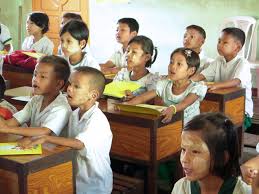 Kommune
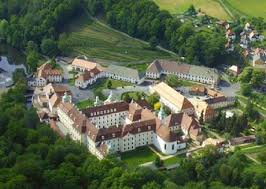 Die Schule
Kloster
Schüler
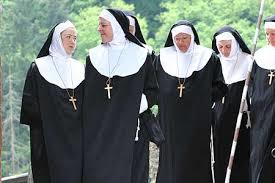 Benediktinische
Lehrer
Angestellte
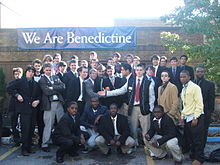 Absolventen/Förderer
Nicht-benediktinische
Lehrer
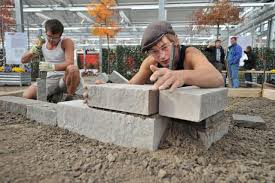 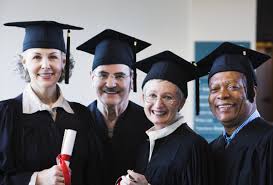 2. Schritt: Erwartungen, Leistungsversprechen und Ziele
Wir alle nehmenjetzt diese drei
Interessengr.:
(a) Was sind deren drei
wichtigste Erwartungenan die Schule?
(b) Wie lautet Ihr Leistungsversprechen
      gegenüber der Interessengruppe       „Schüler“?

Christliche Bildung
Hervorragende Lehrqualität
Friedliche Atmosphäre
Vorbereitung auf den Arbeitsmarkt
….
DasKloster
1. Verbreitung der     Benediktinermission 
2. Regelmäßige Einkünfte
3. Frisches Blut
1. Sicherer Arbeitsplatz
2. Lehrfreiheit
3. Gemeinschaft auf Grund-    lage gemeinsamer Werte
DieLehrer
(c) Welche Schwächen oder Defizite      hat Ihr Leistungsversprechen?

Mangel an geistlichem Wissen im Kollegium
Keine ausreichenden Beziehungen zum Arbeitsmarkt
…
DieSchüler
1. Effizientes Lernen
2. Inspiration
3. Schulabschluss
Beispiel
Wenn Sie möchten, dann wählen Sie eine der Schulen aus Ihrer Gruppe, damit die Übung einen konkreten Bezug bekommt!
Von Einem Teufelskreis zu Einem Tugendkreis: für einen Kulturwandel an unseren Schulen.
Wie es einen bitteren und bösen Eifer gibt, der von Gott trennt und zur Hölle führt, so gibt es den guten Eifer, der von den Sünden trennt, zu Gott und zum ewigen Leben führt. Diesen Eifer sollen also die Mönche mit glühender Liebe in die Tat umsetzen.(RB 72, 1)
Wie es einen Teufelskreis gibt, der von Gott trennt und zu Traurigkeit und Einsamkeit führt, so gibt es den Tugendkreis der von den Sünden trennt, zu Gott und zu Freude, Wohlergehen und Erfüllung führt. Diesen Tugendkreis also sollen die Mönche mit glühender Liebe und Vorstellungskraft fördern.(RB 72, 1)
-  die Disziplin stärken-  die persönliche Freiheit einschränken-  schwierige Menschen wegschicken -  um eine neue Dynamik, einen neuen    Prozess anzustoSSen
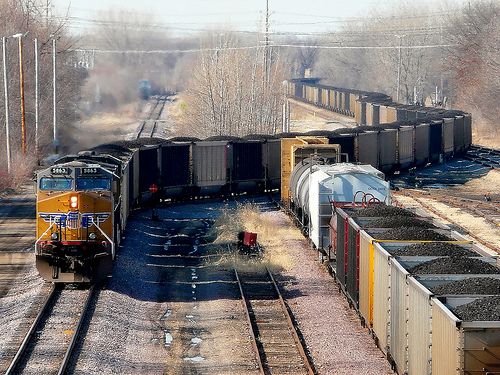 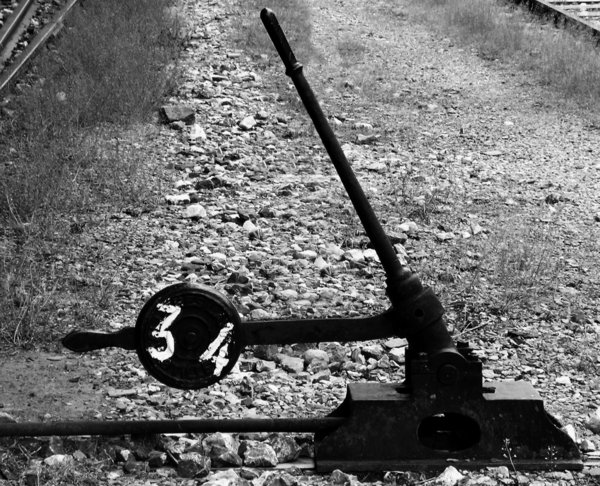 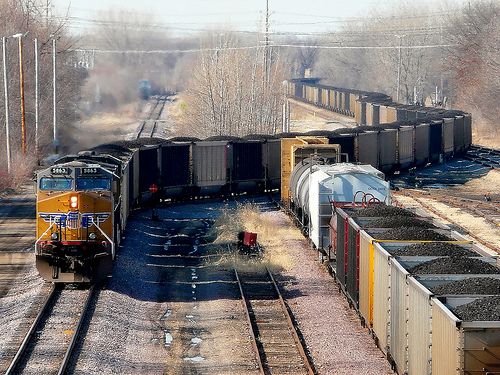 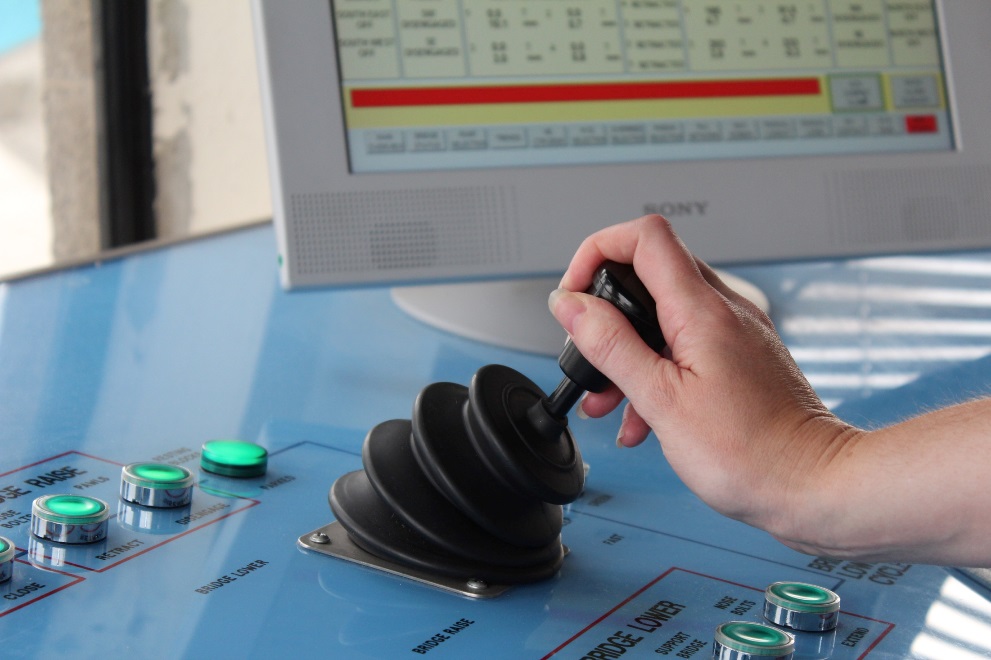 Dem Raum Vorrang zu geben bedeutet -  sich vormachen, alles in der     Gegenwart gelöst zu haben, -  alle Räume der Macht und der    Selbstbestätigung in Besitz nehmen    zu wollen; -  damit werden die Prozesse    eingefroren. Man beansprucht, sie    aufzuhalten.    (EG 223)
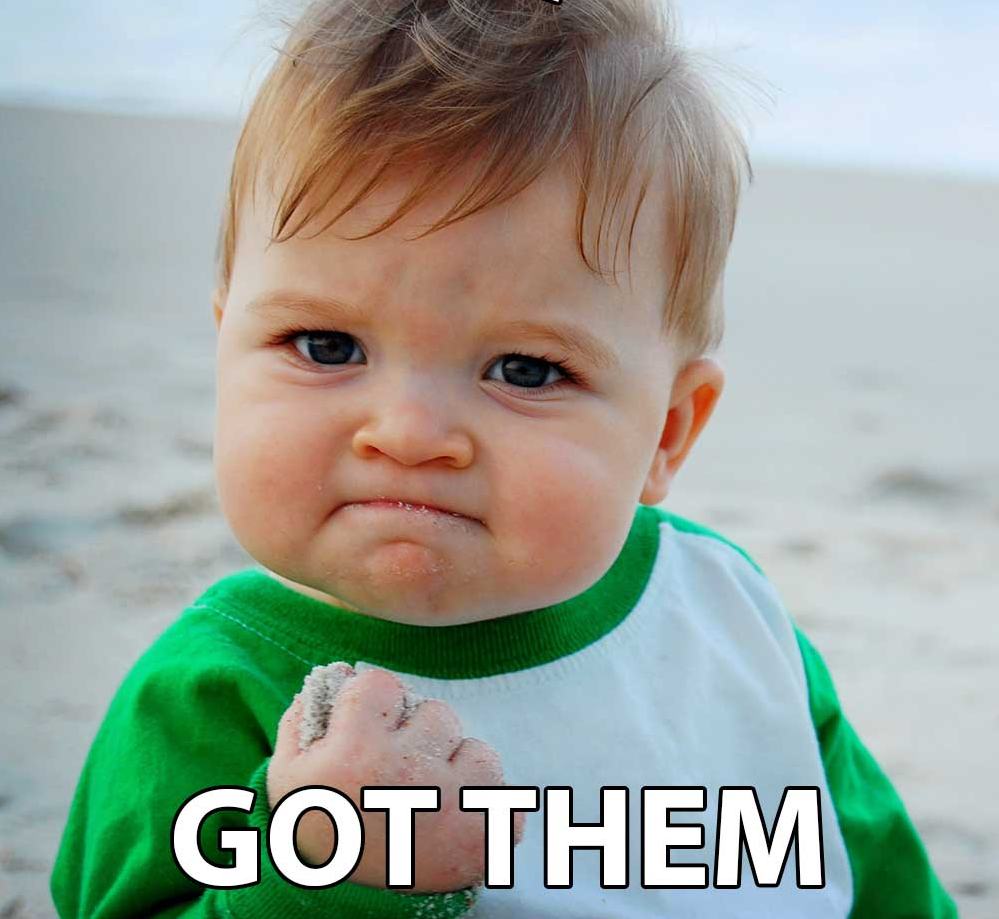 Der Zeit Vorrang zu geben bedeutet, sich damit zu befassen, Prozesse in Gang zu setzen anstatt Räume zu besitzen.(EG 223) Es geht darum, Handlungen zu fördern, die eine neue Dynamik in der Gesellschaft erzeugen … diese vorantreiben, auf dass sie Frucht bringe ... Dies geschehe ohne Ängstlichkeit, sondern mit klaren Überzeugungen und Entschlossenheit. (EG 224)
Es gibt Handlungen, die zu Erstarrung führen, die die Dynamik und den Veränderungsprozess lähmen, und es gibt Handlungen, die diese anstoßen und begünstigen.
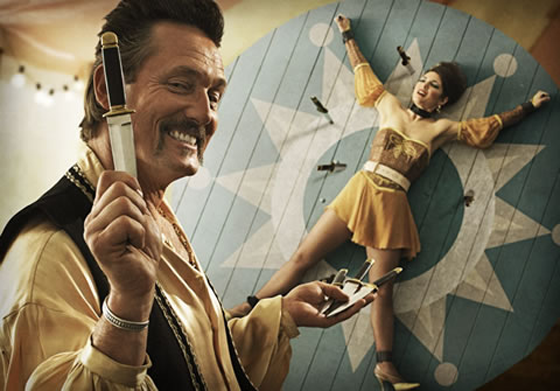 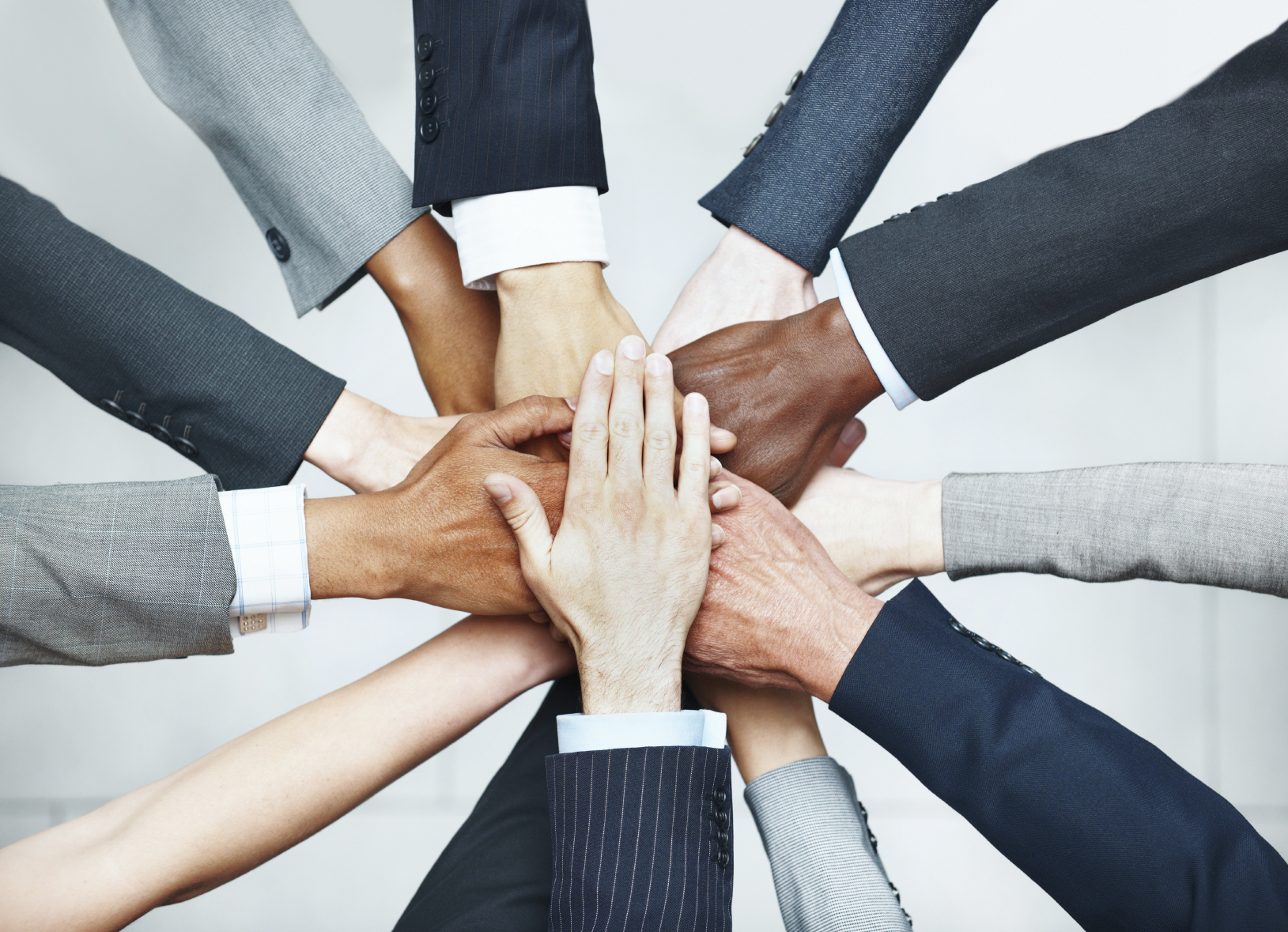 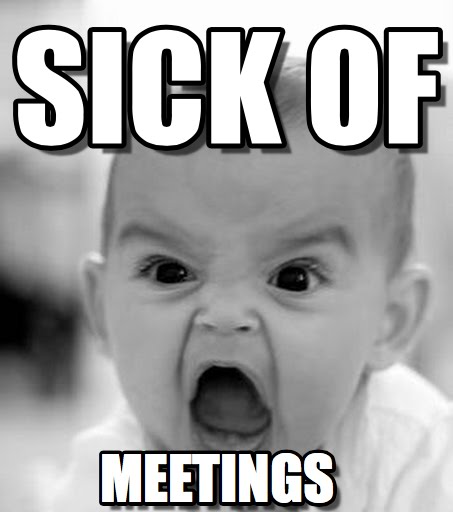 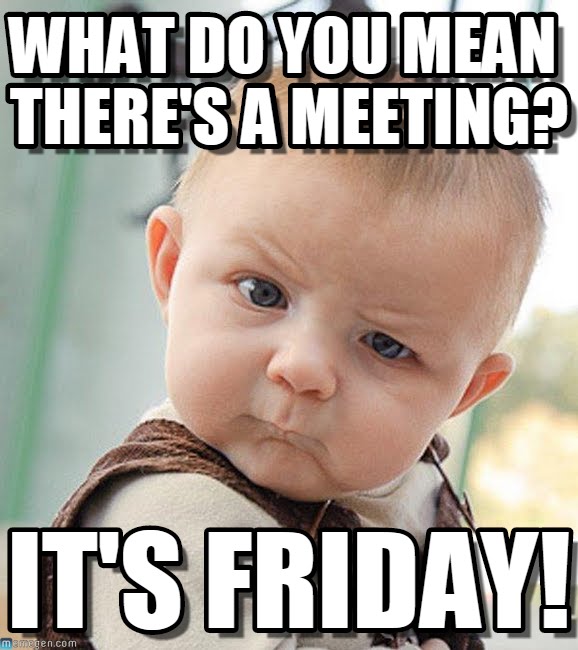 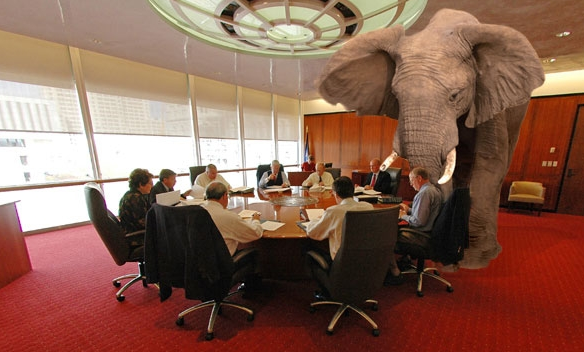 Teufelskreis:- es herrscht kein Vertrauen - deshalb öffnet sich niemand- deshalb engagiert sich niemand- deshalb fühlt sich keiner verantwortlich- und deshalb wird keine Gemeinschaft aufgebaut; die Menschen flüchten sich in den Individualismus, die Freude verschwindet, und wir beobachten immer mehr üble Nachrede, Misstrauen und Traurigkeit.
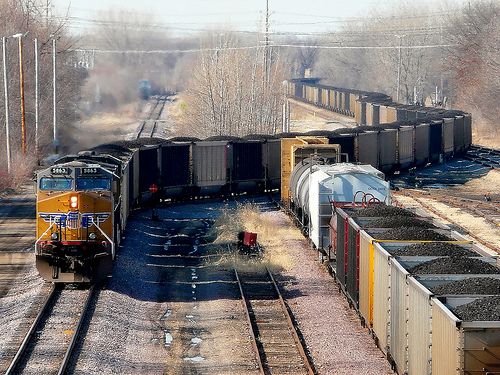 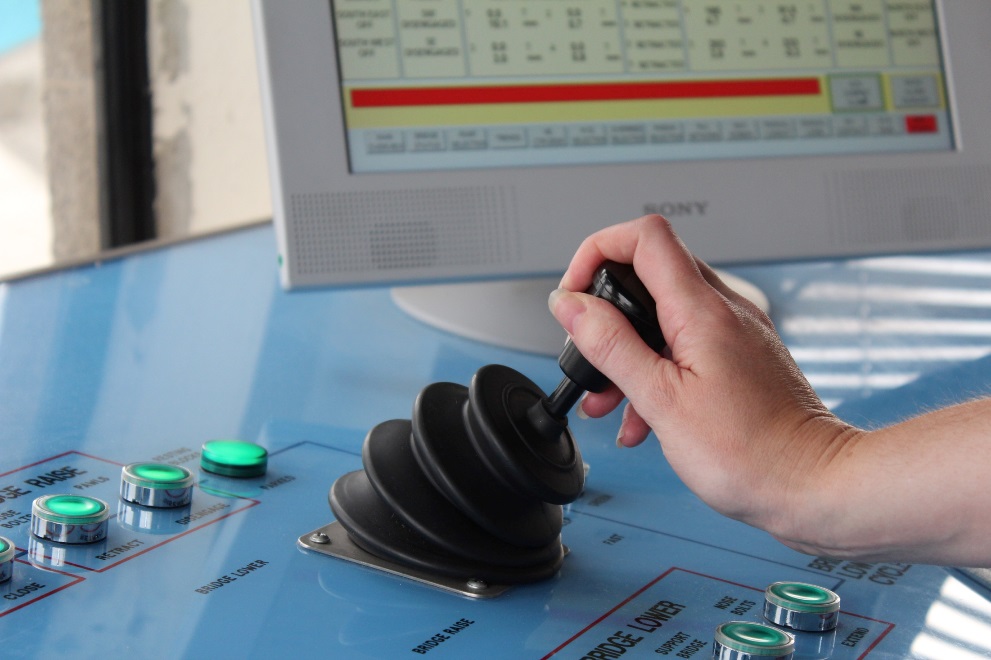 Mehr denn je brauchen wir Männer und Frauen, die aus ihrer Erfahrung als Begleiter die Vorgehensweise kennen, die sich durch Klugheit auszeichnet sowie durch die Fähigkeit zum Verstehen, durch die Kunst des Wartens sowie durch die Fügsamkeit dem Geist gegenüber … (EG 171)
Wir müssen die Kunst des Zuhörens üben, die mehr ist als Hören. In der Verständigung mit dem anderen steht an erster Stelle die Fähigkeit des Herzens, welche Nähe möglich macht, ohne die es keine wahre geistliche Begegnung geben kann. Zuhören hilft uns, die passende Geste und das passende Wort zu finden, die uns aus der bequemen Position des Zuschauers herausholen. (EG 171)
… Damit eine gewisse Reife erlangt wird, so dass die Personen fähig werden, wirklich freie und verantwortliche Entscheidungen zu treffen, muss man mit der Zeit rechnen und unermessliche Geduld haben. (EG 171)
Was der Heilige Geist in Gang setzt, ist nicht ein übertriebener Aktivismus, sondern vor allem eine aufmerksame Zuwendung zum anderen, indem man ihn „als eines Wesens mit sich selbst“ betrachtet. Diese liebevolle Zuwendung ist der Anfang einer wahren Sorge um seine Person, und von dieser Basis aus bemühe ich mich wirklich um sein Wohl. (EG 199)
Die echte Liebe ist immer kontemplativ, sie erlaubt uns, dem anderen nicht aus Not oder Eitelkeit zu dienen, sondern weil es schön ist, jenseits des Scheins. … Nur auf Grundlage dieser wahren und ehrlichen Nähe können wir die Armen auf ihrem Weg zur Befreiung angemessen begleiten. (EG 199)
Herausforderungen bei der Umsetzung einer Strategie:Es braucht ein Veränderungsmanagement
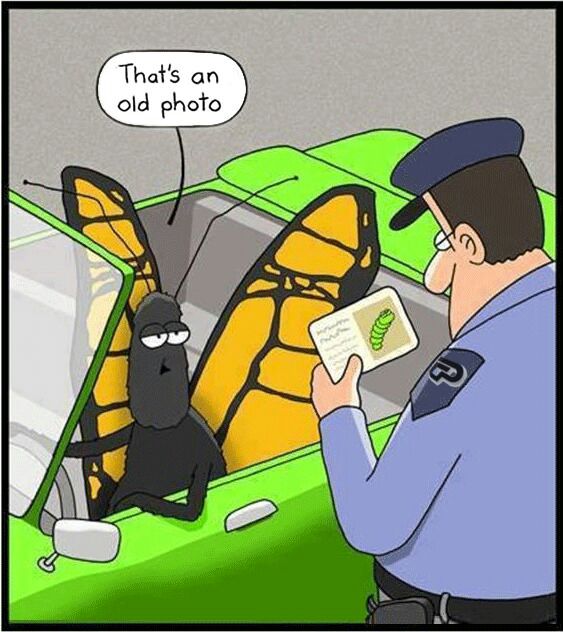 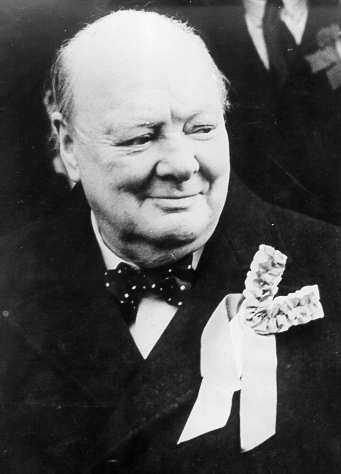 „Ganz gleich wie wunderbar die Strategie ist,von Zeit zu Zeit sollte man einen Blick auf die Ergebnisse werfen.“Winston Churchill
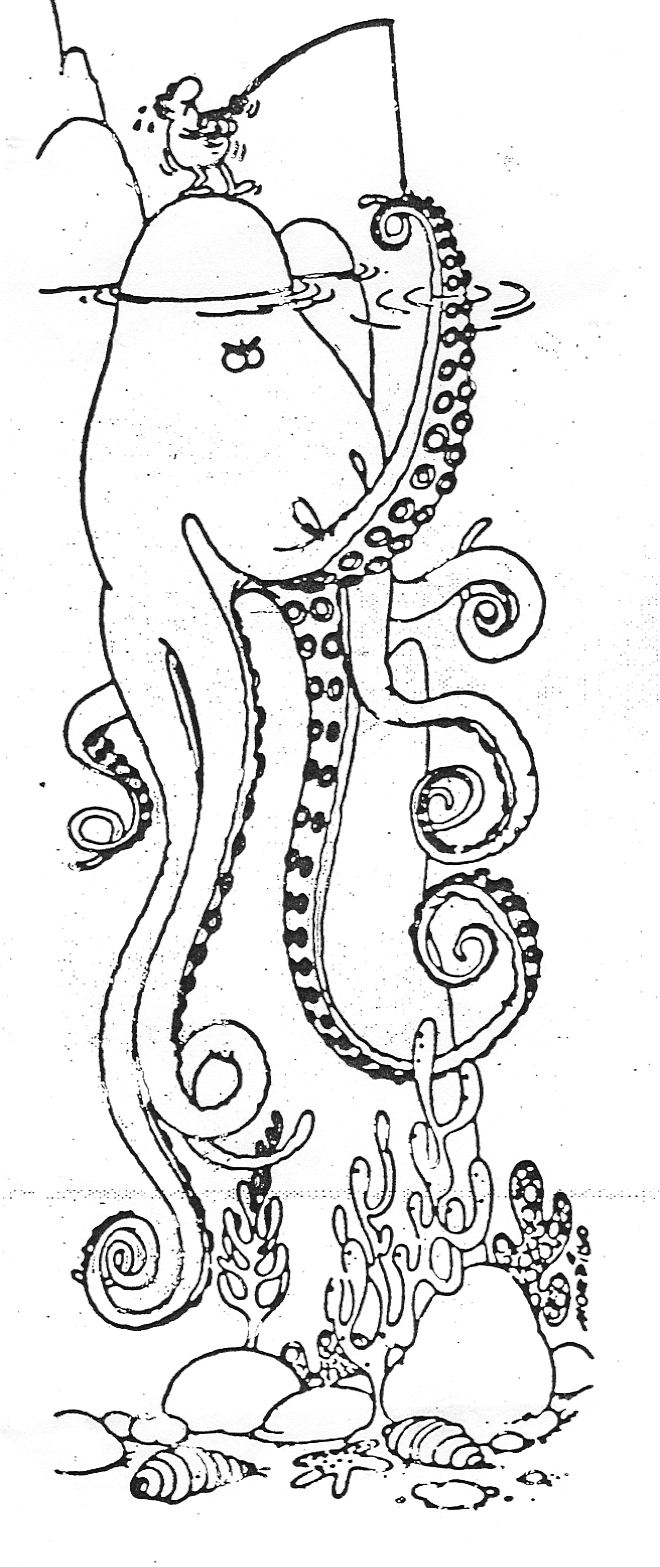 Viele Strategien erblicken niemals das Licht der Welt
60 % sagen, ihre Umsetzung ist unzureichend;Diesen Unternehmen gelingt es nicht, ihre Entscheidungen wirksam in die Tat umzusetzen.Ein Unternehmen muss jedoch zeigen, dass es seine Versprechen gegenüber den Interessengruppen auch ausführen kann.
Vielleicht ist die verbreitete Unfähigkeit zur Umsetzung von Strategien ein Anzeichen dafür, dass die anerkannten Ansätze zur Strategiefindung nicht so gut sind wie viele meinen.> So fördert z. B. eine frühzeitige Einbindung der Menschen beim Erarbeiten und Diskutieren strategischer Möglichkeiten die Einsatzbereitschaft.
Die Umsetzung muss bereits bei der Ausarbeitung berücksichtigt werden: Lässt sich die Strategie umsetzen? Können wir sie mit überschaubarem Risiko verwirklichen? Wie bringen wir die Menschen dazu, sich dafür einzusetzen? usw.
Wie werden aus einer neuen Strategie konkrete Wettbewerbserfolge?
(1) Althergebrachte Denkweisen in Frage stellen
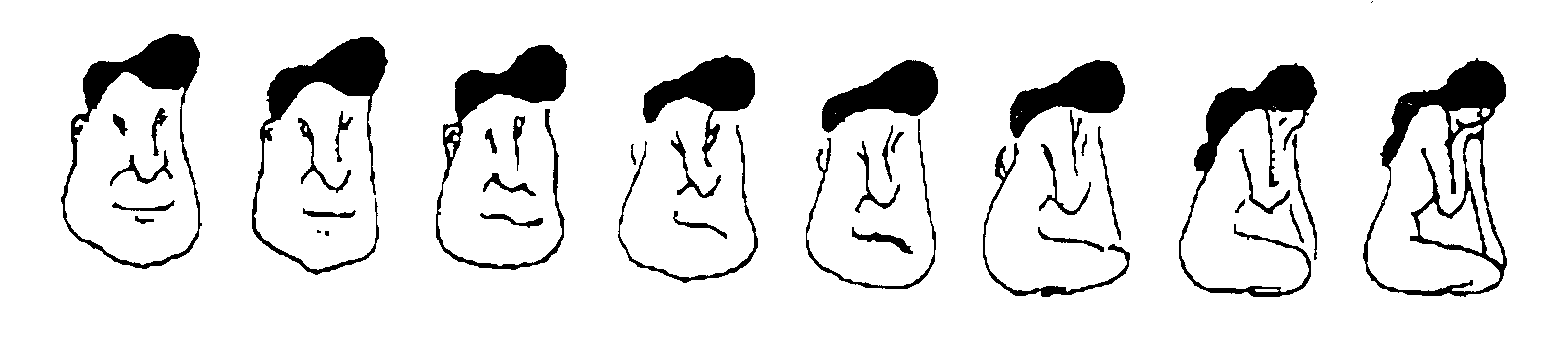 A	 B	  C	     D	       E	         F           G	 H
(1) Althergebrachte Denkweisen in Frage stellen
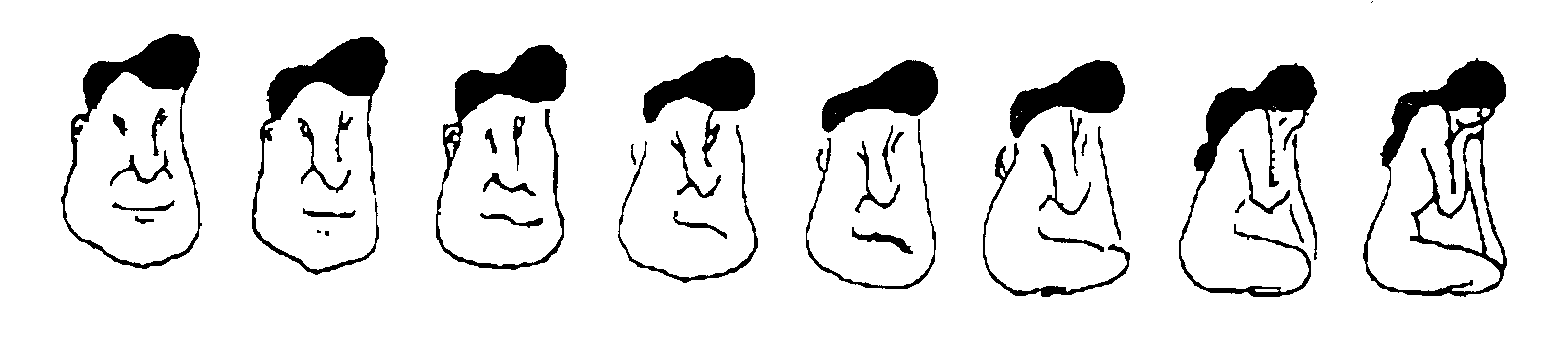 A	 B	  C	     D	       E	         F           G	 H
(2) Strategische Initiativen sorgfältig steuern
Symptome der Trägheit
Unkonzentriertheit
Überlastung
Wenig Unterstützung
durch Kollegen
Unzureichende Mittel
Skepsis
Zu schnelles Aufgeben
Keine Fortschritte
Quelle: Steven Floyd
(3) Wählen Sie den richtigen Stil im Umgang mit Konflikten
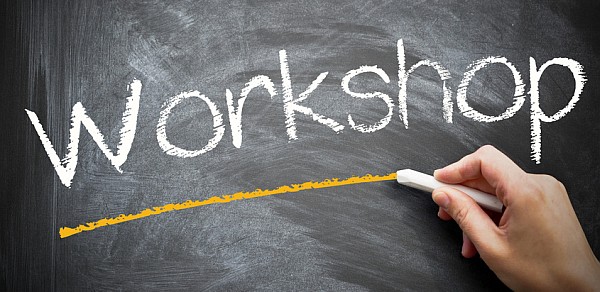 Umsetzung der Strategie
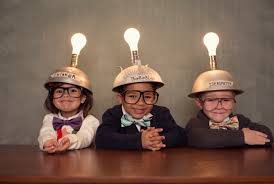 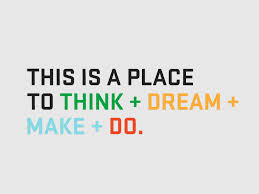 2. Schritt: Erwartungen, Leistungsversprechen und Ziele
Wir alle nehmen jetzt diese drei
Interessengr.:
(a) Was sind deren drei
wichtigste Erwartungenan die Schule?
(b) Wie lautet Ihr Leistungsversprechen
      gegenüber der Interessengruppe       „Schüler“?

Christliche Bildung
Hervorragende Lehrqualität
Friedliche Atmosphäre
Vorbereitung auf den Arbeitsmarkt
…
DasKloster
1. Verbreitung der     Benediktinermission 
2. Regelmäßige Einkünfte
3. Frisches Blut
1. Sicherer Arbeitsplatz
2. Lehrfreiheit
3. Gemeinschaft auf Grund-    lage gemeinsamer Werte
DieLehrer
(c) Welche Schwächen oder Defizite      hat Ihr Leistungsversprechen?

Mangel an geistlichem Wissen im Kollegium
Keine ausreichenden Beziehungen zum Arbeitsmarkt
…
DieSchüler
1. Effizientes Lernen
2. Inspiration
3. Schulabschluss
Beispiel
Wenn Sie möchten, dann wählen Sie eine der Schulen aus Ihrer Gruppe, damit die Übung einen konkreten Bezug bekommt!
3. Schritt: Maßnahmen und Herausforderungen (IG „Schüler“)
(b) Wie lautet Ihr Leistungs-     versprechen gegenüber der      Interessengruppe „Schüler“?

Christliche Bildung
Hervorragende Lehrqualität
Friedliche Atmosphäre
Vorbereitung auf den Arbeitsmarkt
…
(d) Was sind die wichtigsten Handlungen/       Maßnahmen, die Sie ergreifen werden,             um Ihr Leistungsversprechen zu erfüllen?

Geistliche Entwicklung des Kollegiums
Eucharistiefeiern 
Aufbau eines Absolventennetzwerks
Bewerbungstraining
Mehr Lernfahrten
…

(e) Was sind die wichtigsten     Herausforderungen, die Ihnen bei der     Umsetzung Ihrer wichtigsten Maßnahmen     begegnen werden, und wie planen Sie     damit umzugehen?
(c) Welche Schwächen oder Defizite      hat Ihr Leistungsversprechen?

Mangel an geistlichem Wissen im Kollegium
Keine ausreichenden Beziehungen zum Arbeitsmarkt
…
Beispiel
Wenn Sie möchten, dann wählen Sie eine der Schulen aus Ihrer Gruppe,          damit die Übung einen konkreten Bezug bekommt!
3. Schritt: Maßnahmen und Herausforderungen (IG „……“)
(d) Was sind die drei wichtigsten Handlungen/Maßnahmen, die Sie ergreifen werden, um Ihr Leistungsversprechen zu erfüllen?
(e) Was sind die drei wichtigsten      Herausforderungen, die Ihnen 
     gewöhnlich bei der Umsetzung      begegnen, und wie planen Sie      damit umzugehen?
Wenn Sie möchten, dann wählen Sie eine der Schulen aus Ihrer Gruppe, damit die Übung einen konkreten Bezug bekommt!
Ausgewählte Fallbeispiele
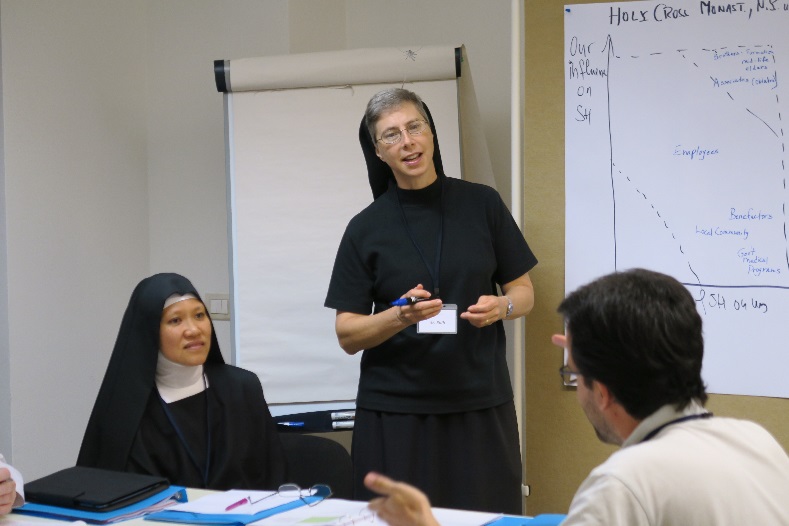 Zusammenfassung und abschließende Bemerkungen
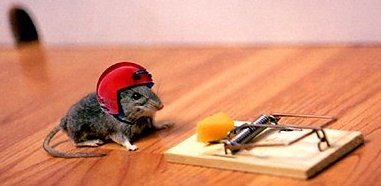 Überlegungen und Plan für das weitere Vorgehen: Was nehme ich mit nach Hause?
Welche Erkenntnisse waren für mich ausschlaggebend?
Welche Erkenntnisse haben die größte Relevanz für meine Schule?
Was werde ich damit anfangen?
Was werde ich an meiner Schule verändern?
Welche Schritte werde ich innerhalb der nächsten drei Monate einleiten?
Bitte heften Sie eine Erkenntnis/ein Ergebnis an die Wand!
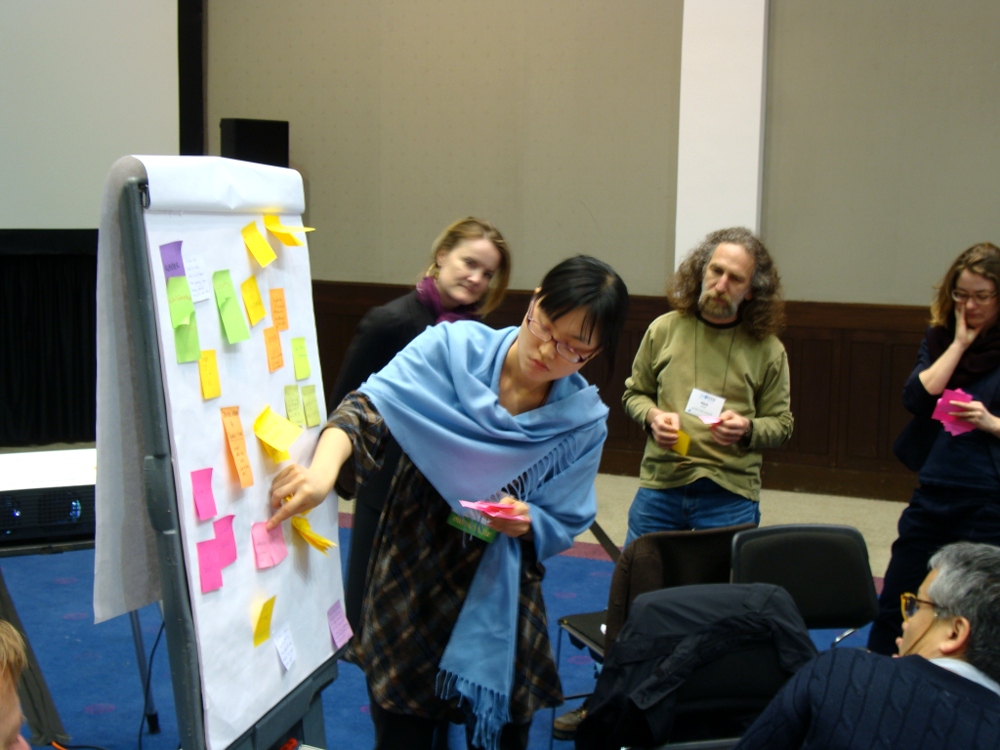 Kontakt
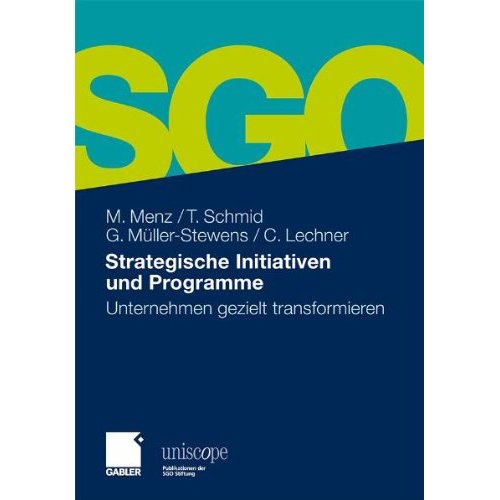 Prof. Dr. Günter Müller-Stewens
Institut für BetriebswirtschaftUniversität St. GallenDufourstrasse 40aCH-9000 St. GallenSchweiz
Telefon +41 (0) 71 / 224 2357Fax +41 (0) 71 / 224 2355
E-Mail: guenter.mueller-stewens@unisg.ch
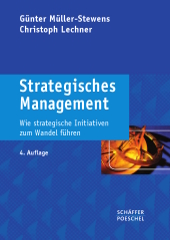 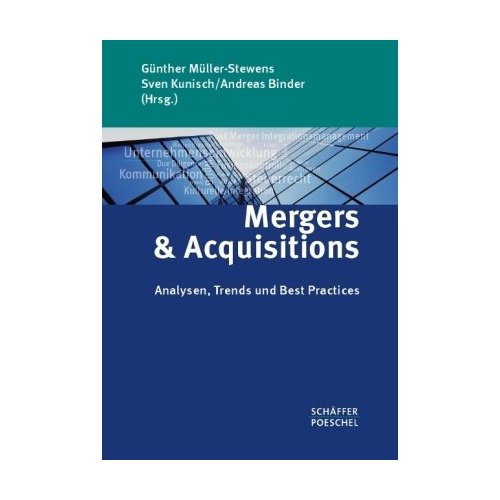 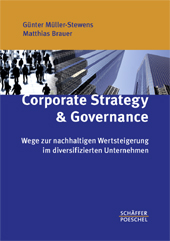 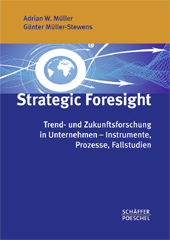